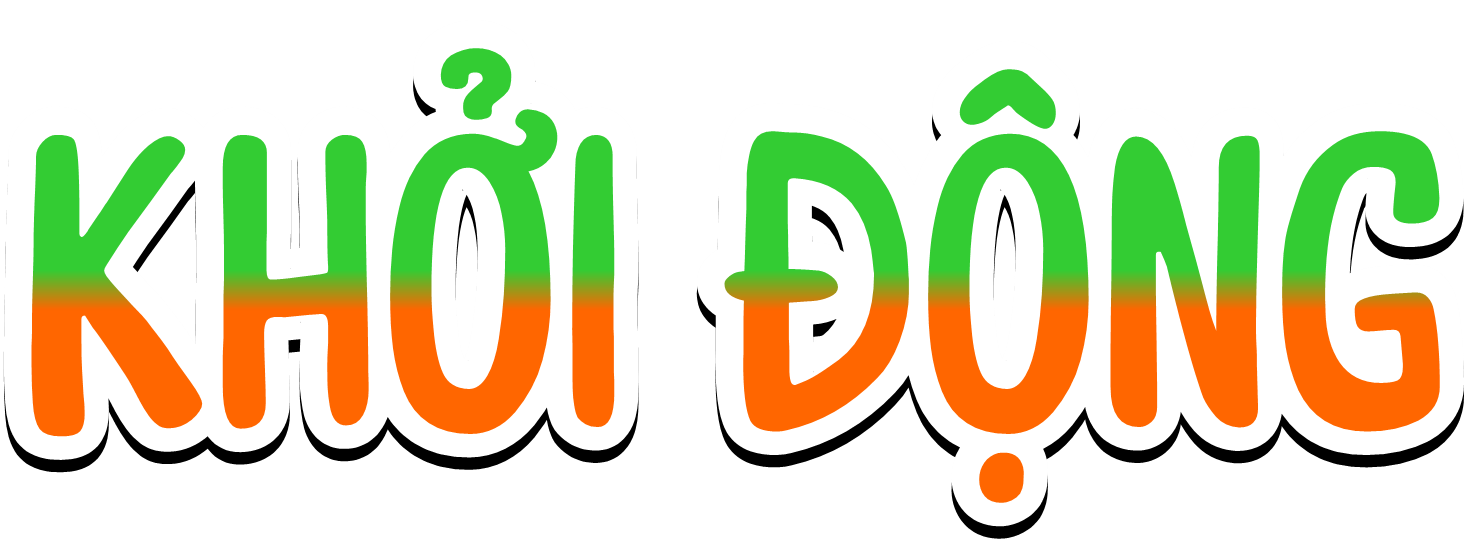 Kể tên 1 - 2 truyện cổ mà em đã đọc hoặc đã nghe.
Nêu những chi tiết em thích
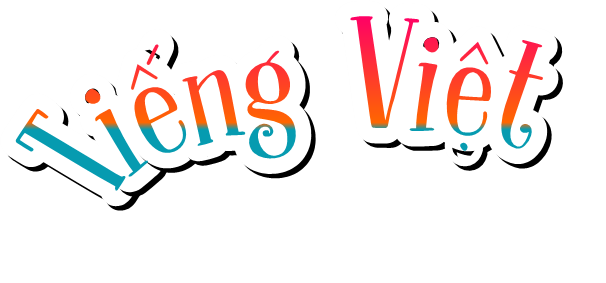 5
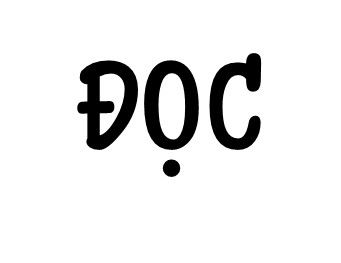 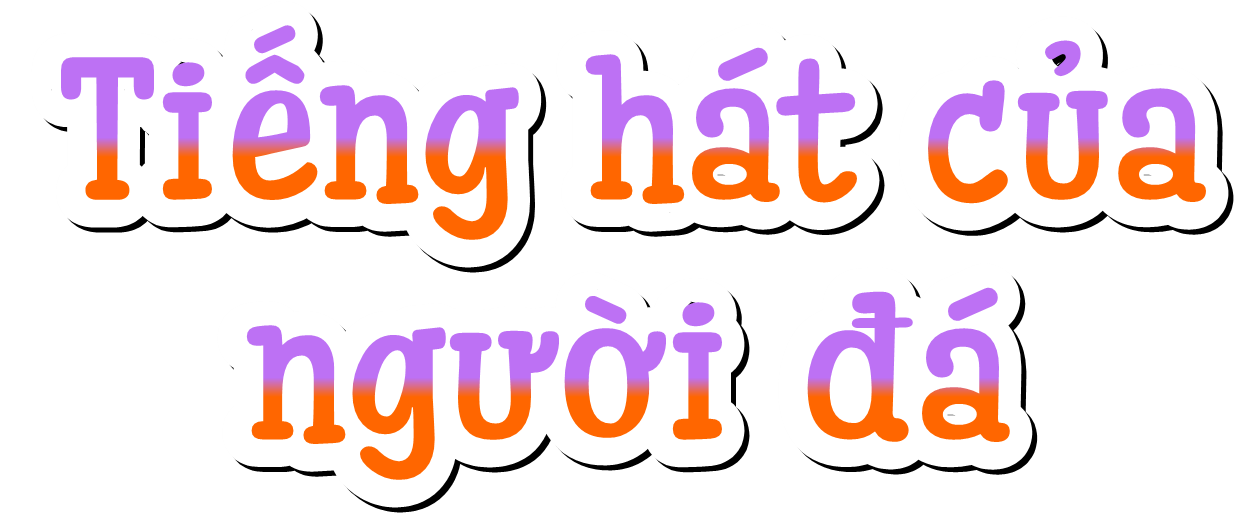 Tuần 19 – Tiết 127
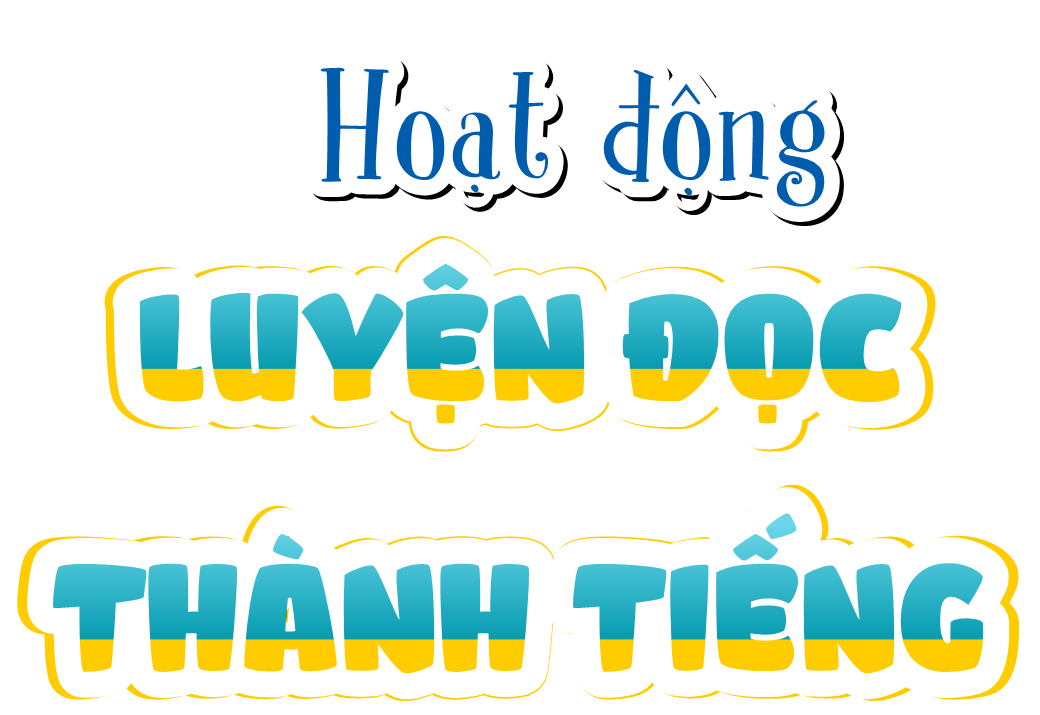 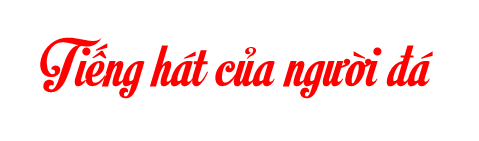 Trên đỉnh núi cao ở vùng Chư Bô-đa, có một mỏm đá xanh giống hình một em bé cưỡi voi. Những tia nắng vàng dịu, những hạt mưa trong vắt thay nhau tắm gội, sưởi ấm cho mỏm đá. Gió rì rào kể cho mỏm đá nghe những câu chuyện về mọi miền. Chim hót cho mỏm đá nghe những điệu ca du dương. Cứ thế, năm này qua năm khác, những câu chuyện của gió, những bài ca của chim thấm sâu vào mỏm đá hình em bé.
   Một buổi sáng, mỏm đá khẽ cựa quậy, rồi từ từ biến thành một em bé xinh đẹp. Em bước xuống núi, thấy muông thú từng đàn kéo về phá nương rẫy, dân làng đuổi đằng đông, dồn đằng tây mà chẳng ăn thua gì. Em bé liền cất giọng hát. Tiếng hát của em vang khắp núi rừng. Muông thú quên cả phá lúa, nhảy múa theo tiếng hát. Dân làng vây quanh em bé, hỏi em từ đâu tới, tên em là gì, nhưng em chỉ cười. Mọi người đặt tên cho em là Nai Ngọc.
Ngày nọ, giặc kéo đến đông như lá rừng, nhanh như chớp giật, giáo mác chĩa lên trời tua tủa như bông lách, bông lau. Dân làng không kể trẻ già, trai gái vội cầm tên nỏ, khiên đao đuổi giặc. Bốn phương lửa cháy rừng rực. Nai Ngọc trèo lên một mỏm núi, cất tiếng hát kêu gọi những kẻ xâm lược chớ đi ăn cướp, hãy trở về với vợ con, đi hái rau ngọt, cắt lúa vàng, tối ngủ bên lửa ấm, sáng thức dậy theo mặt trời,... Giọng hát của Nai Ngọc khiến giặc đứng sững như những pho tượng, vũ khí tuột khỏi tay
   Giặc tan, nhưng không thấy Nai Ngọc đâu. Dân làng bảo nhau rằng sau khi giúp dân trừ giặc, Nai Ngọc đã trở lên núi cao, biến thành đá như trước. Ai cũng tin rằng nhất định Nai Ngọc sẽ trở về với dân làng, cất tiếng hát giữa cảnh núi rừng thanh bình, tươi đẹp.
(Theo Truyện cổ Việt Nam, Ngọc Anh và Văn Lang kể)
Đoạn 1: Từ đầu ... em bé.
Chia đoạn
Đoạn 2: Tiếp theo ….là Nai Ngọc.
Đoạn 3: Tiếp theo … tuột khỏi tay.
Đoạn 4: phần còn lại.
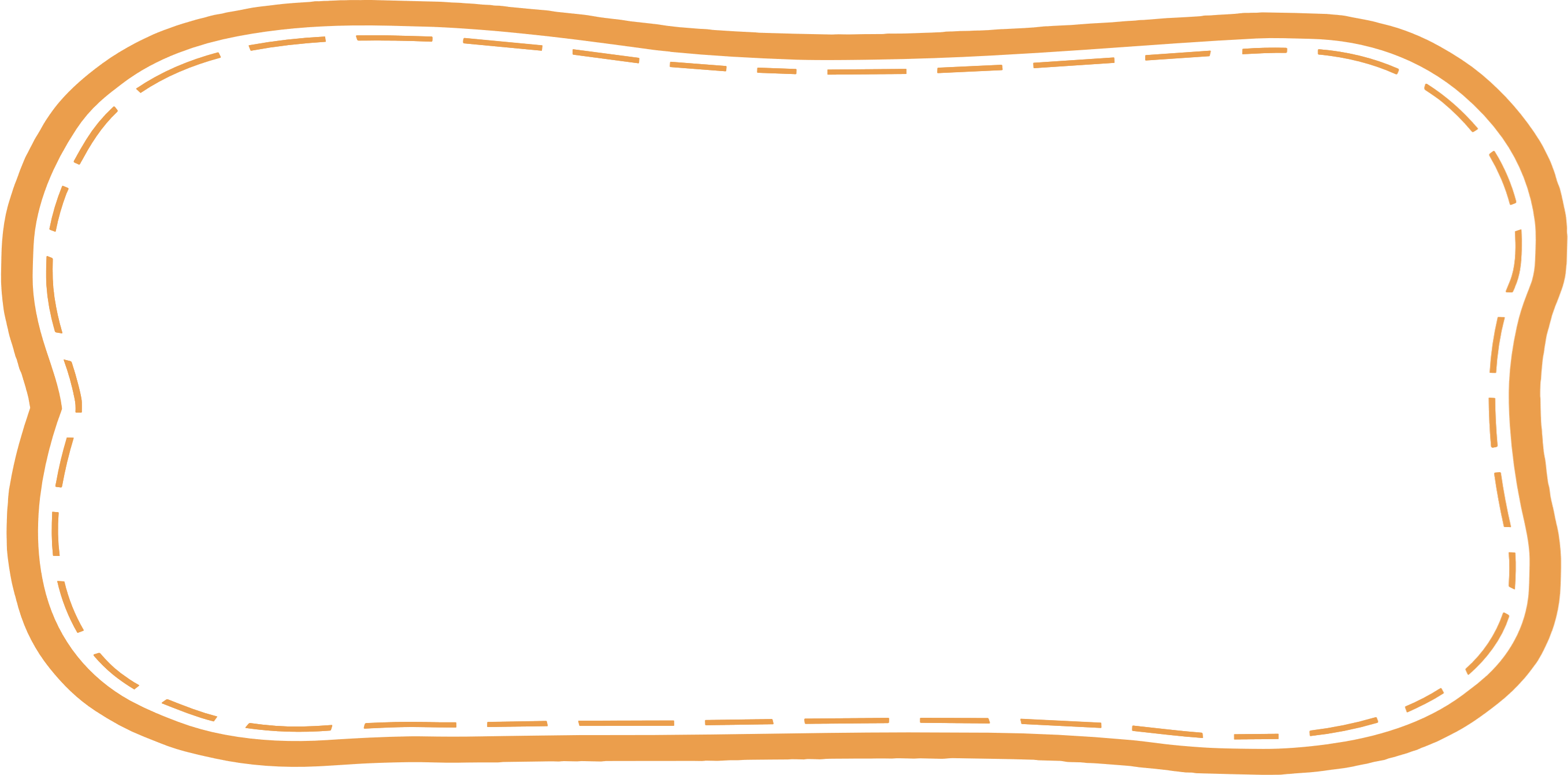 Luyện đọc từ khó
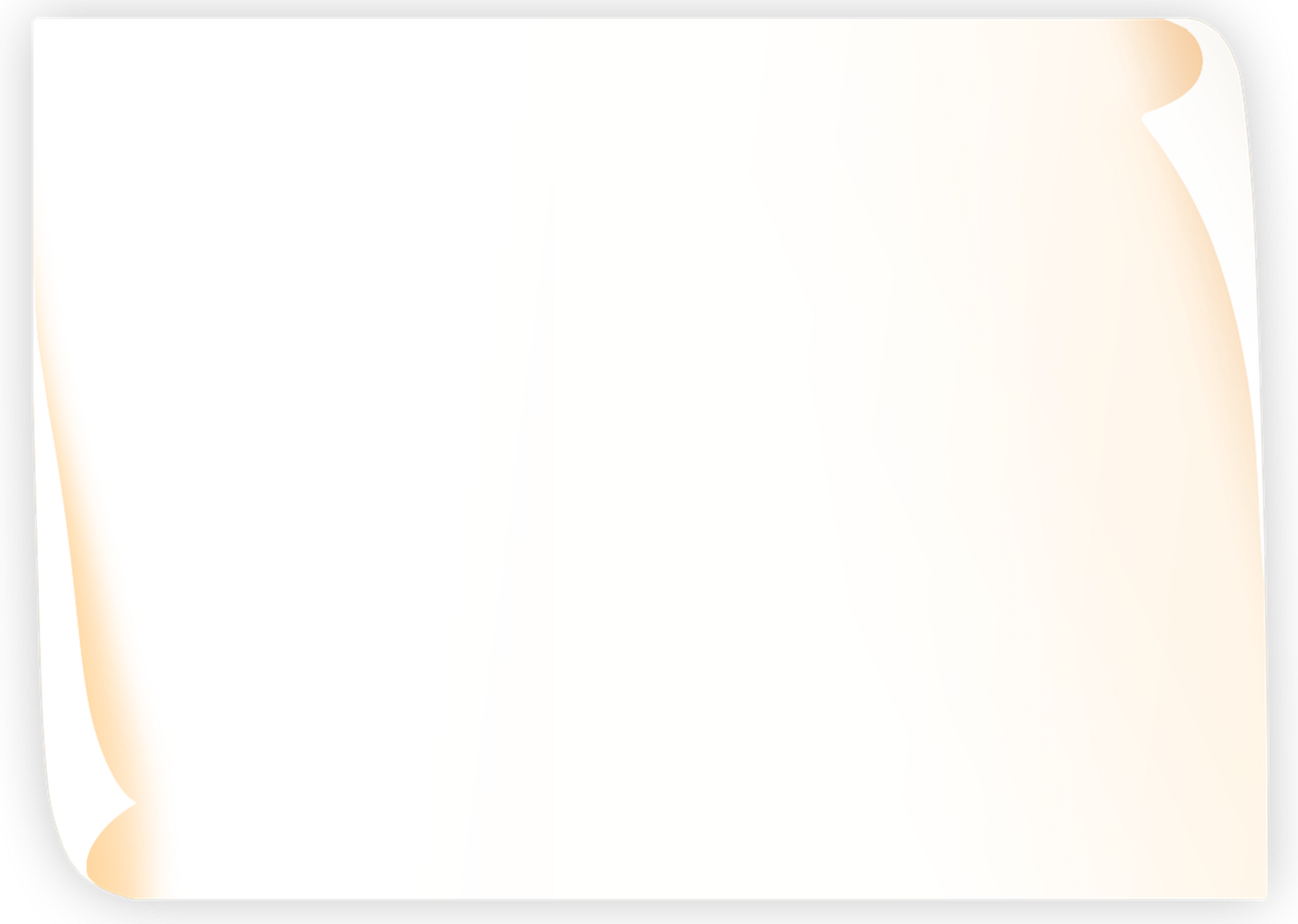 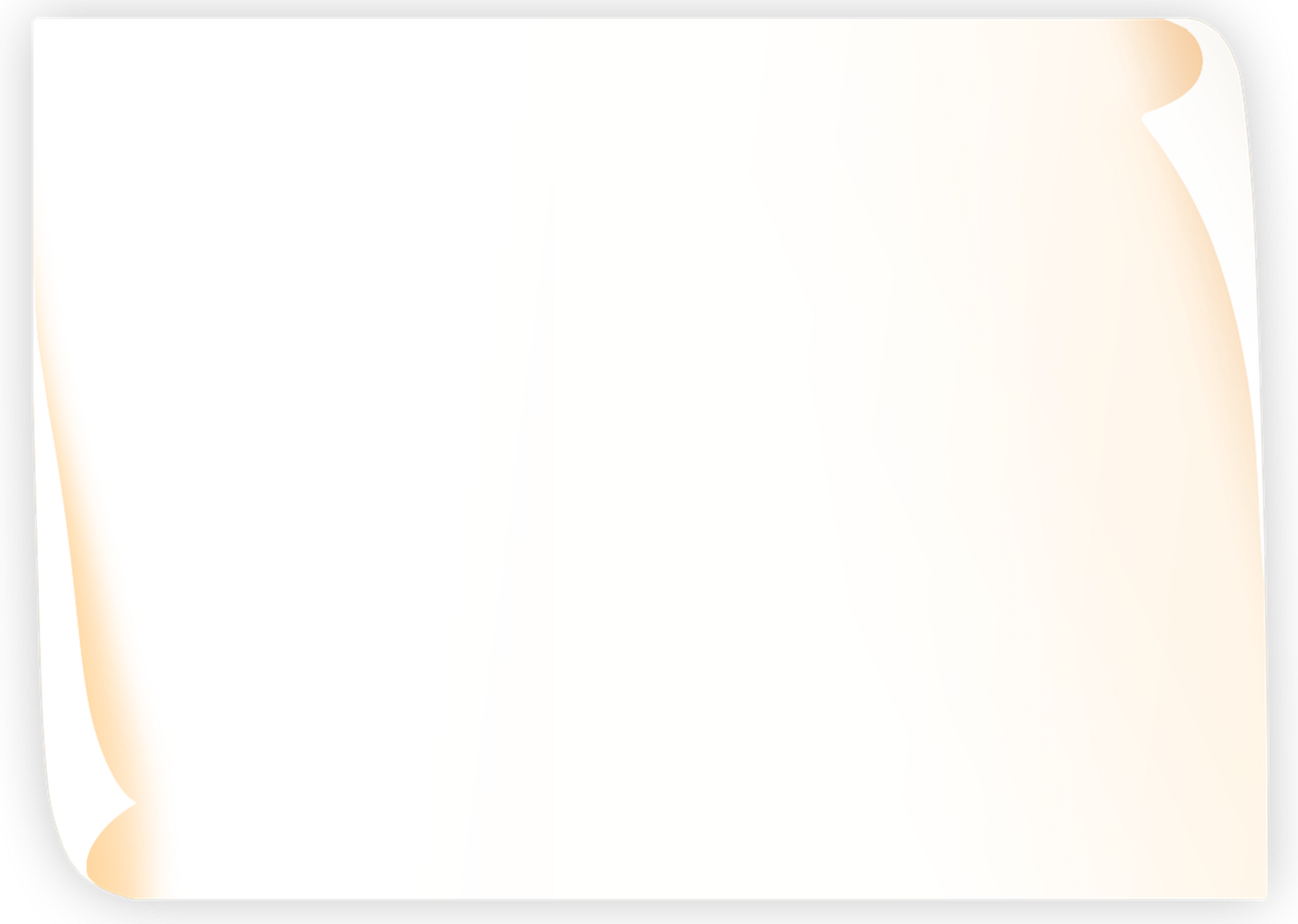 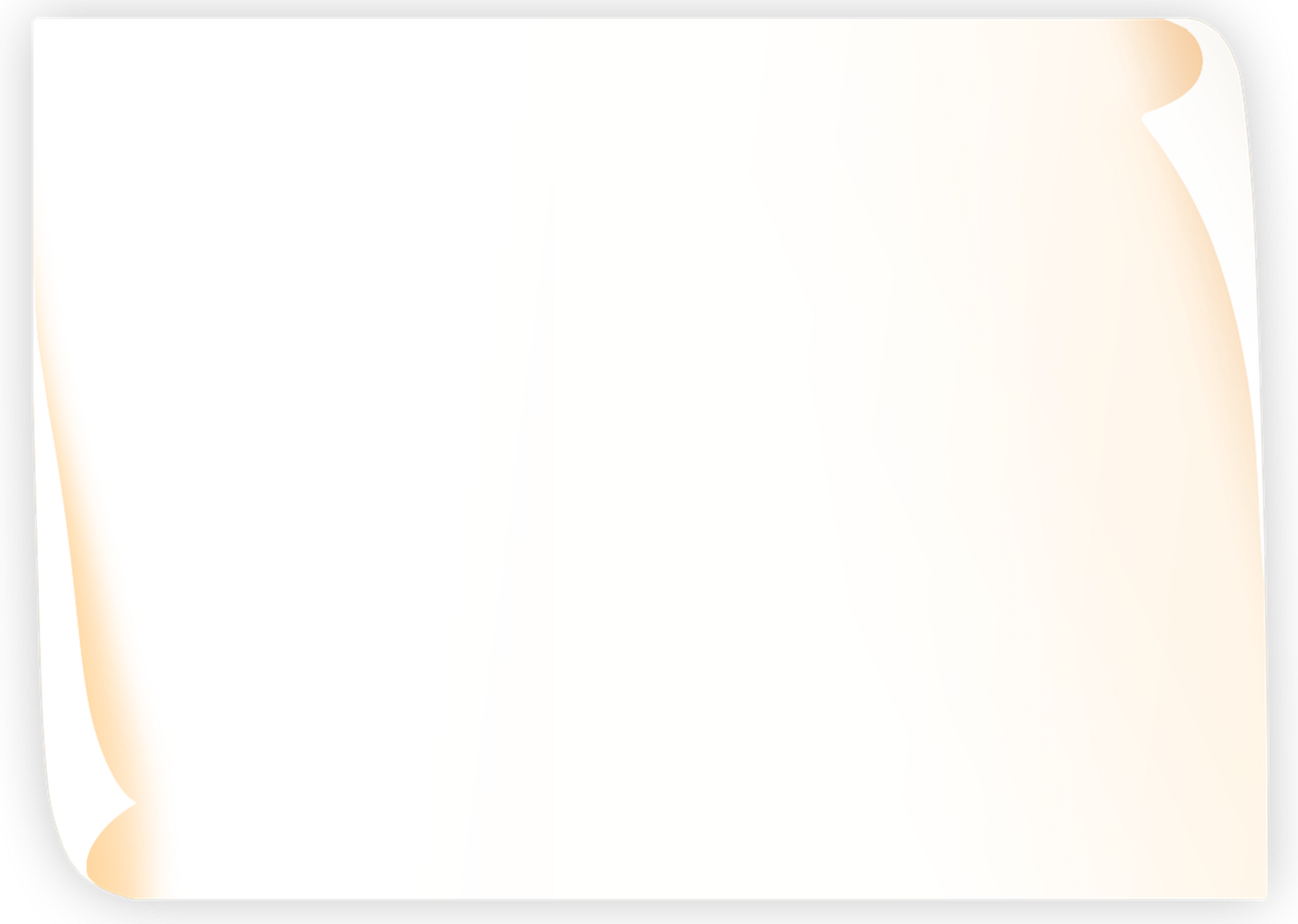 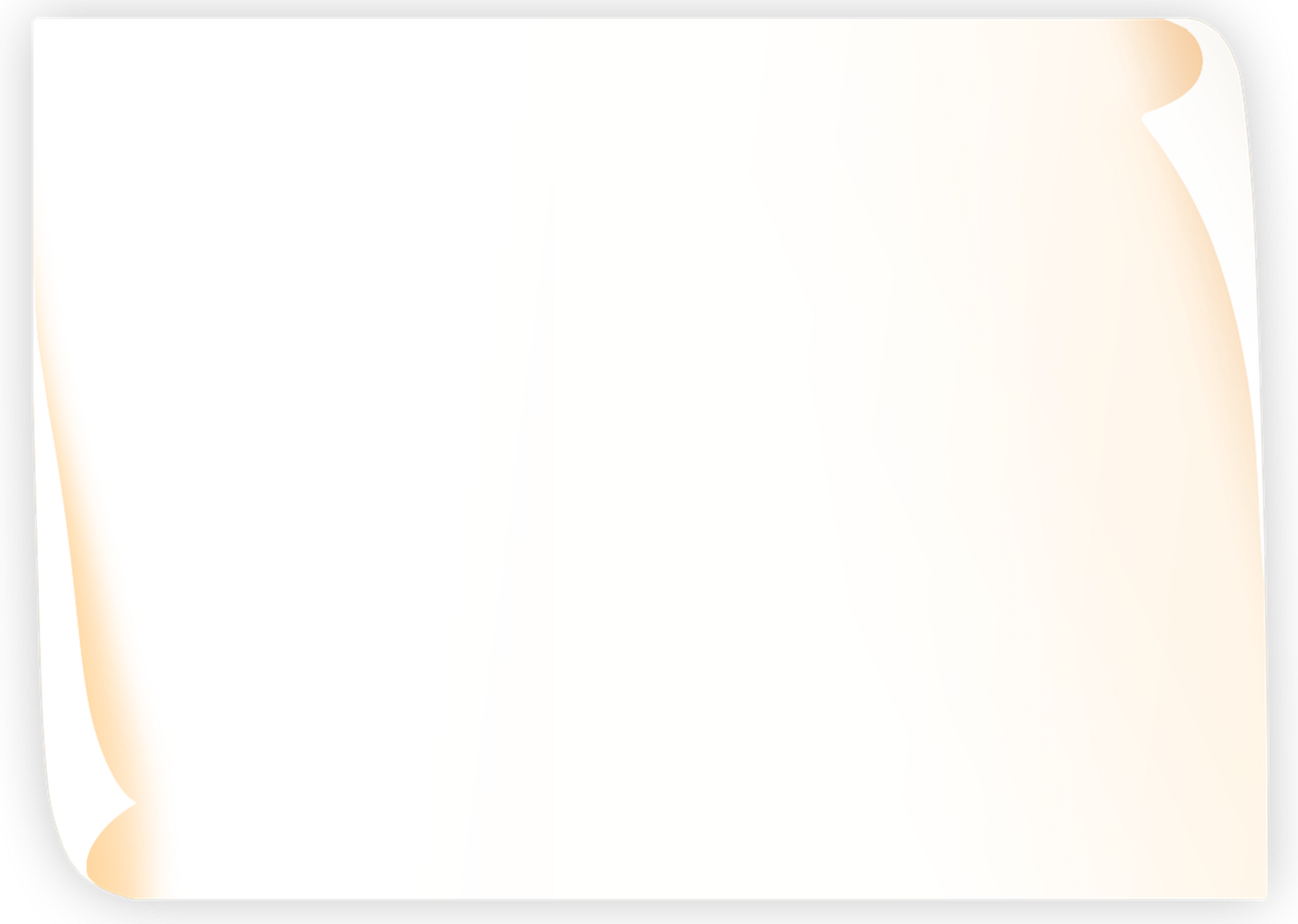 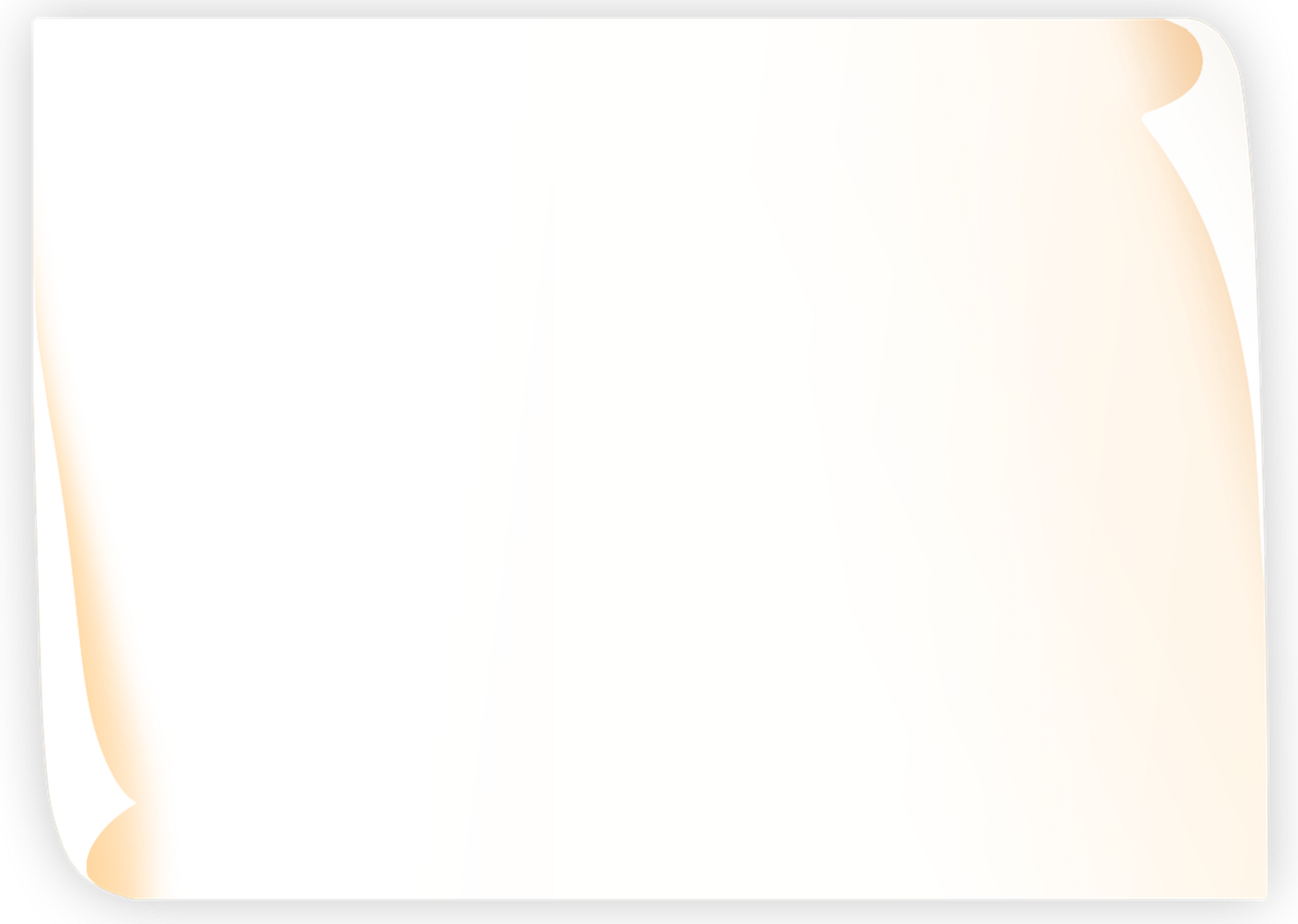 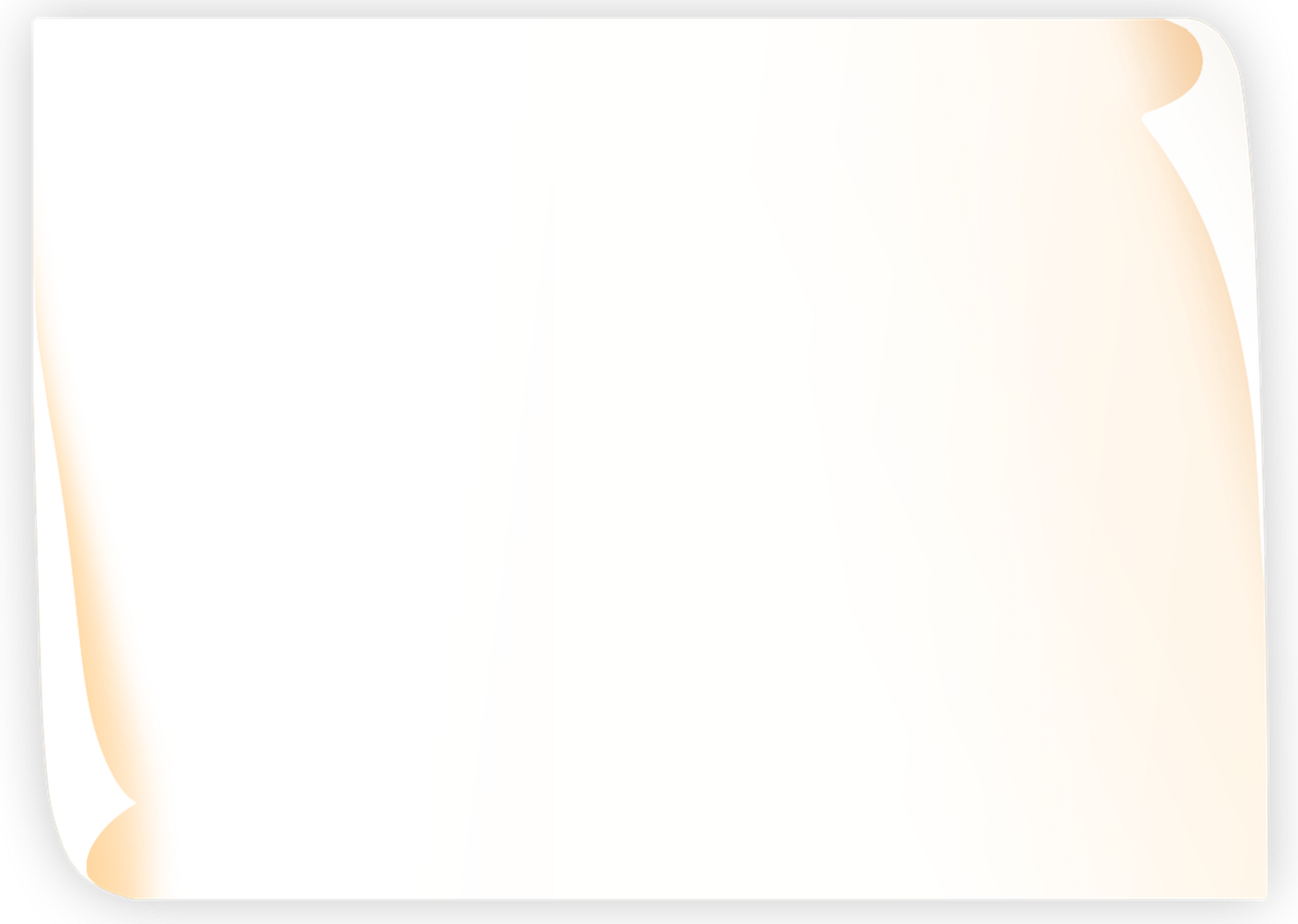 bông lách
bông lau
tia nắng
đỉnh núi
Chư Bô-đa
dân làng
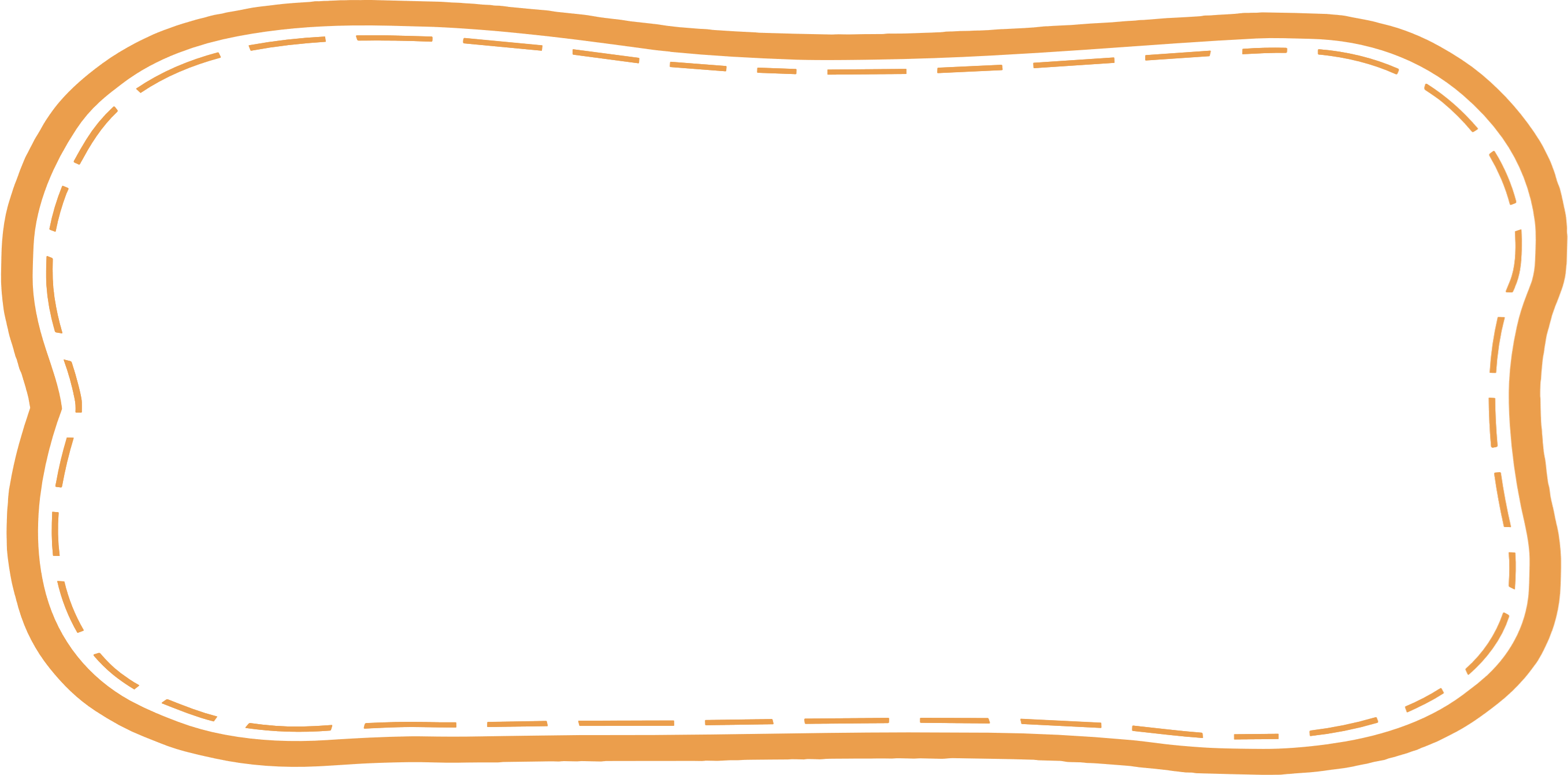 Đọc diễn cảm câu có những từ ngữ gợi tả, điệp từ, điệp ngữ
Những tia nắng vàng dịu, những hạt mưa trong vắt thay nhau tắm gội phải sưởi ấm cho mỏm đá./ Gió rì rào kể cho mỏm đá nghe những câu chuyện về mọi miền./Chim hót cho mỏm đá nghe những điệu ca du dương./ngày nọ, cho giặc kéo đến đông như lá rừng đẩy nhanh như chớp giật phẩi giáo mác chĩa lên trời tua tủa như bông lách phẩi bông lau./
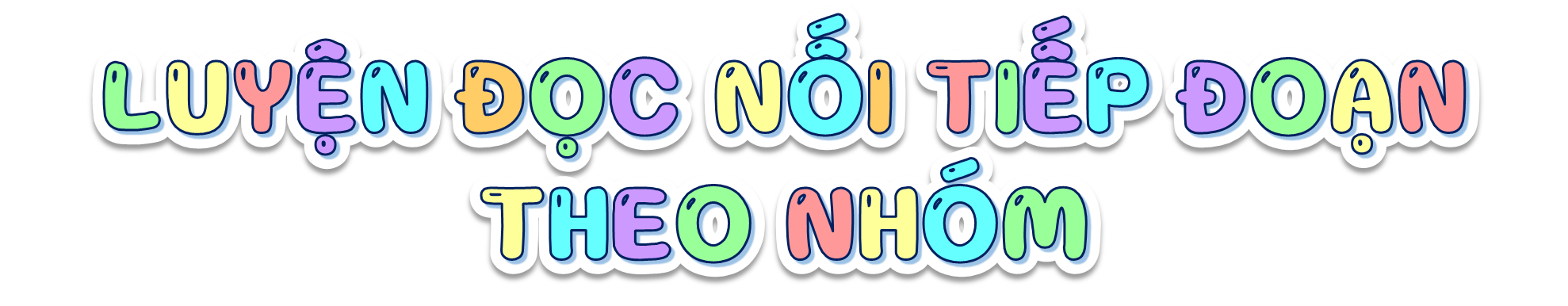 Yêu Cầu
Tiêu chí đánh giá
Phân công đọc theo đoạn.
Tất cả thành viên đều đọc.
Giải nghĩa từ cùng nhau.
1. Đọc đúng.
2. Đọc to, rõ.
3. Ngắt, nghỉ đúng chỗ.
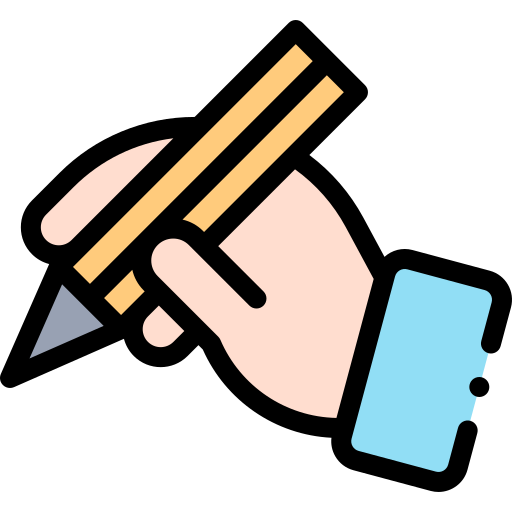 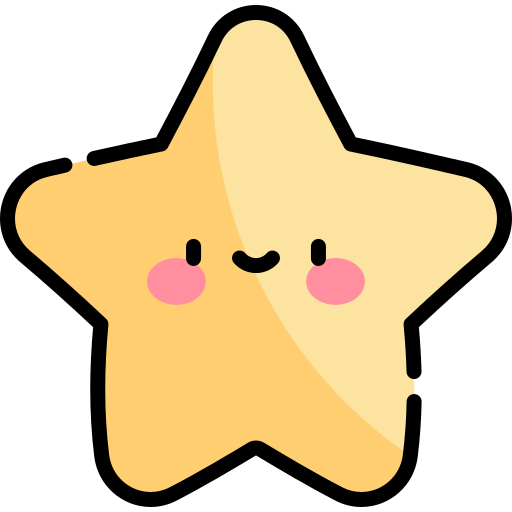 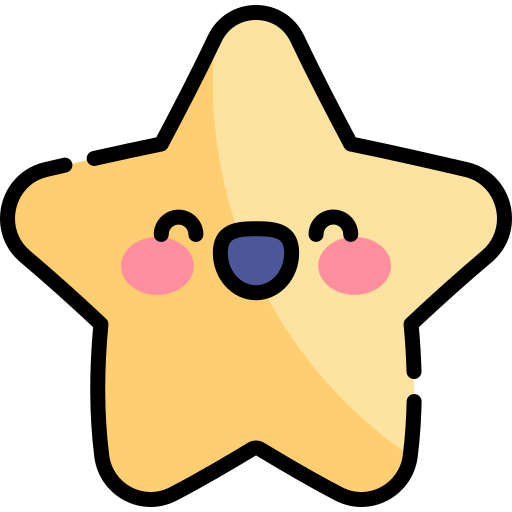 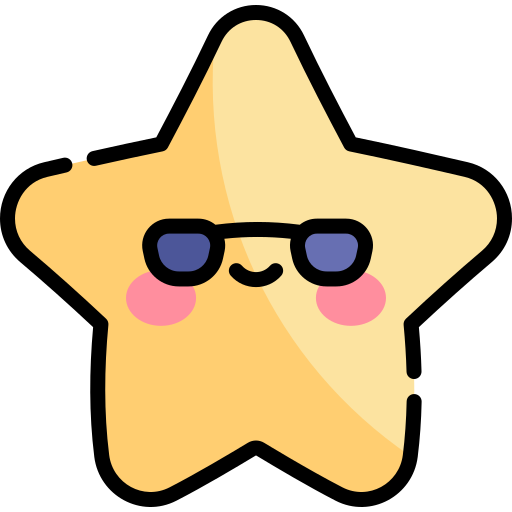 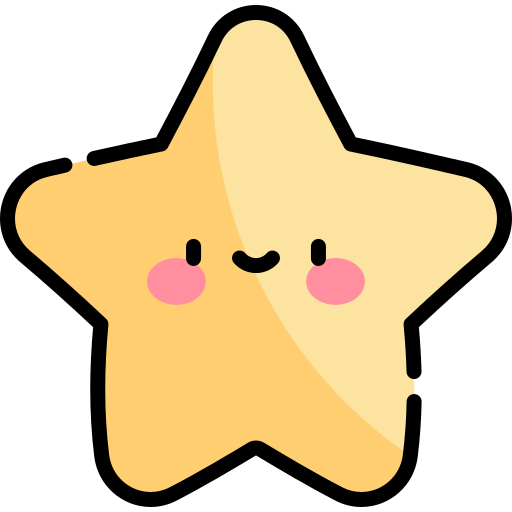 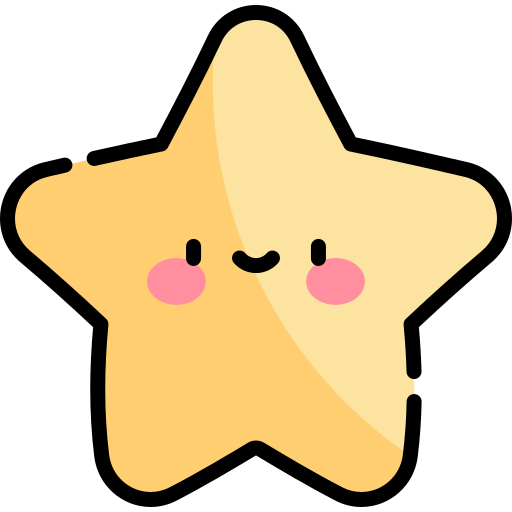 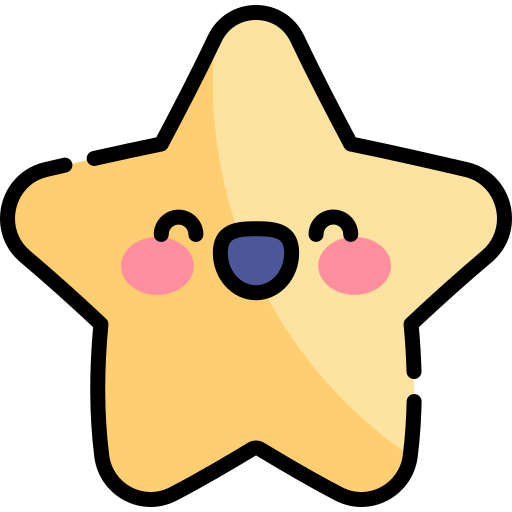 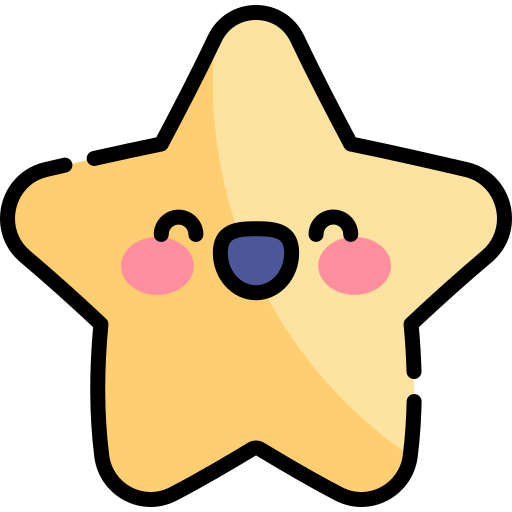 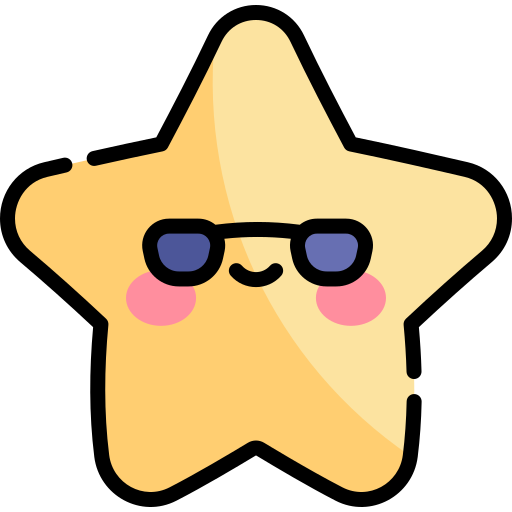 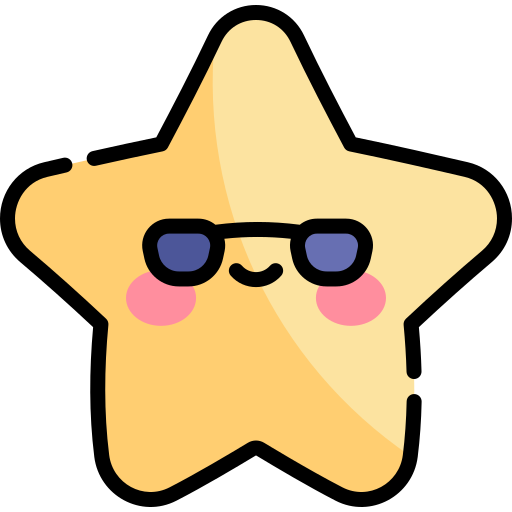 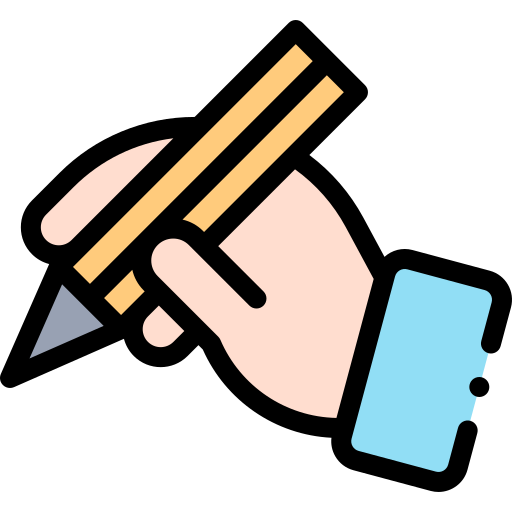 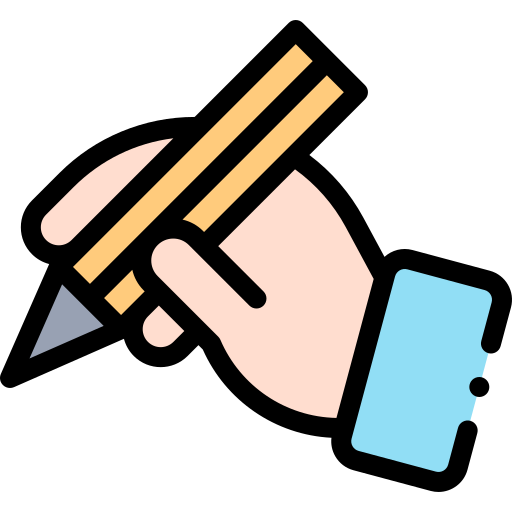 Luyện đọc trước lớp
Tiêu chí
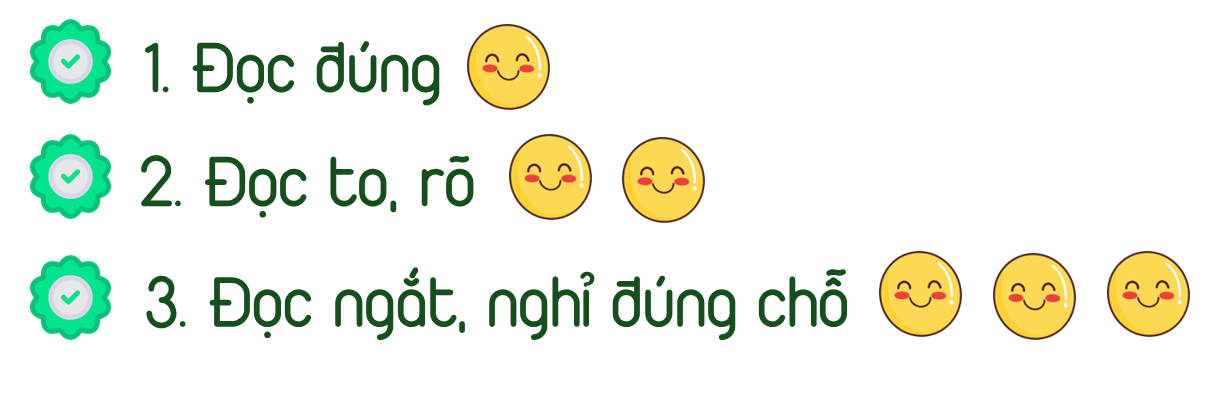 Hoạt động
Hoạt động
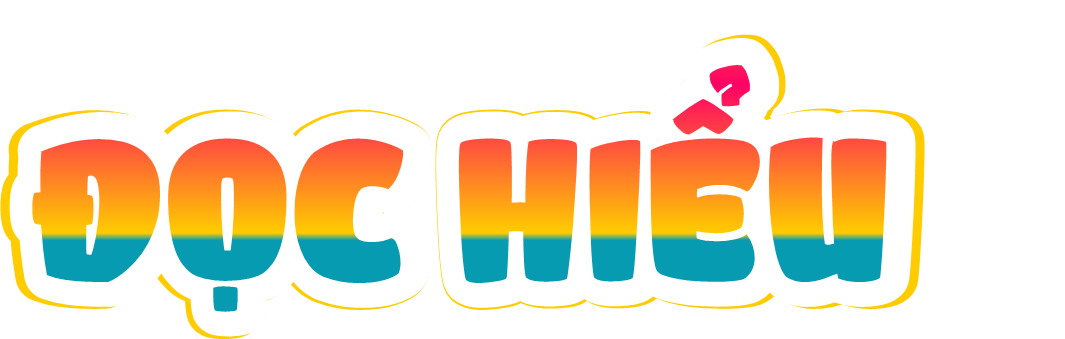 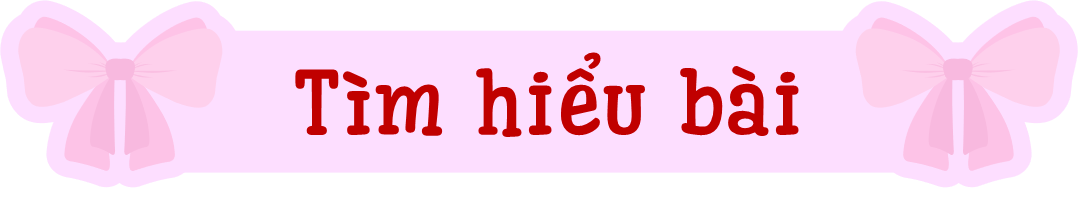 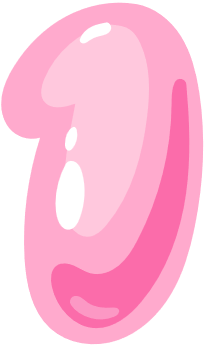 Mỏm đá trên đỉnh núi cao có gì đặc biệt? Mỏm đá được mọi vật yêu quý như thế nào?
….
Mưa
….
Nắng
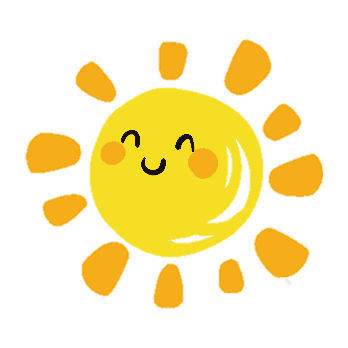 Sưởi ấm cho tảng đá
Nắng
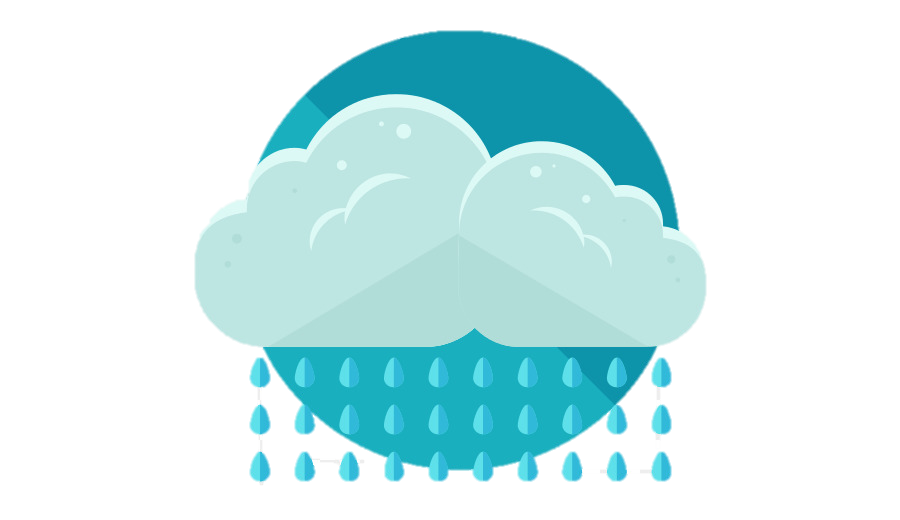 Tắm gội cho tảng đá
Mưa
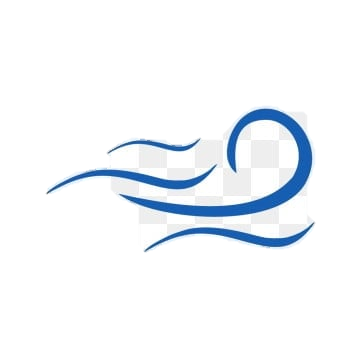 Rì rào kể cho mỏm đá nghe những câu chuyện về mọi miền
Gió
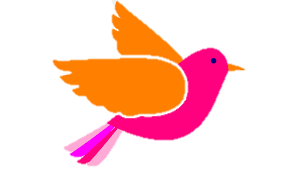 Hót cho mỏm đá nghe những điệu ca du dương
Chim
 Cứ thể, năm này qua năm khác, những câu chuyện của gió, những bài ca của chim thấm sâu vào mỏm đá hình em bé
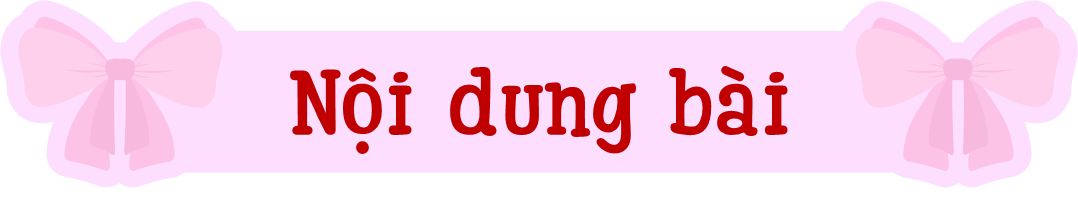 Những hành động, việc làm của chú bé người đá thể hiện tình yêu đối với con người cuộc sống, góp phần làm cho cuộc sống thêm tươi đẹp hơn.
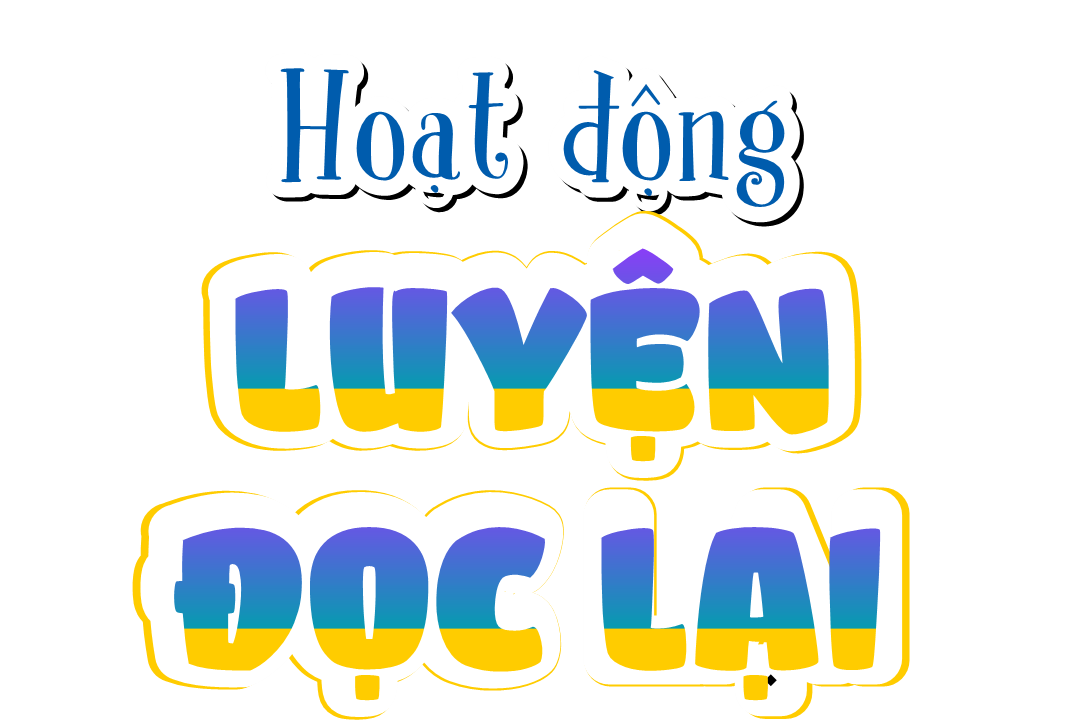 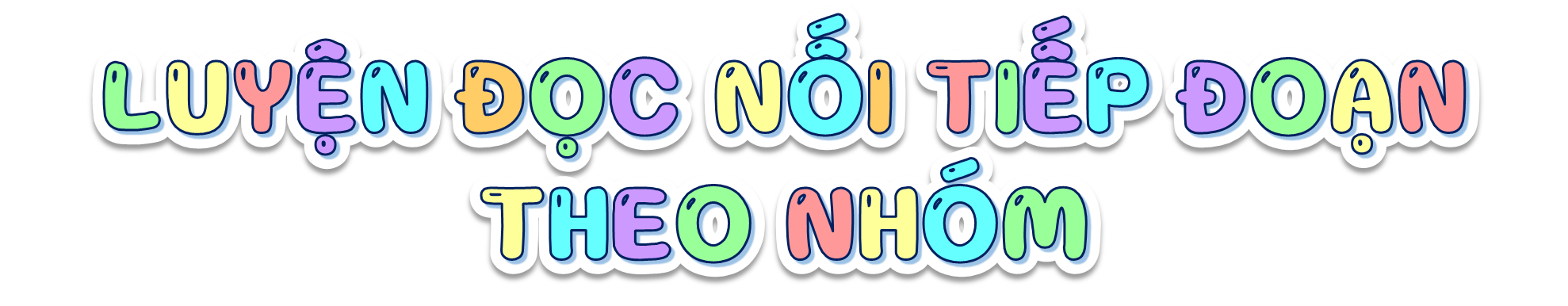 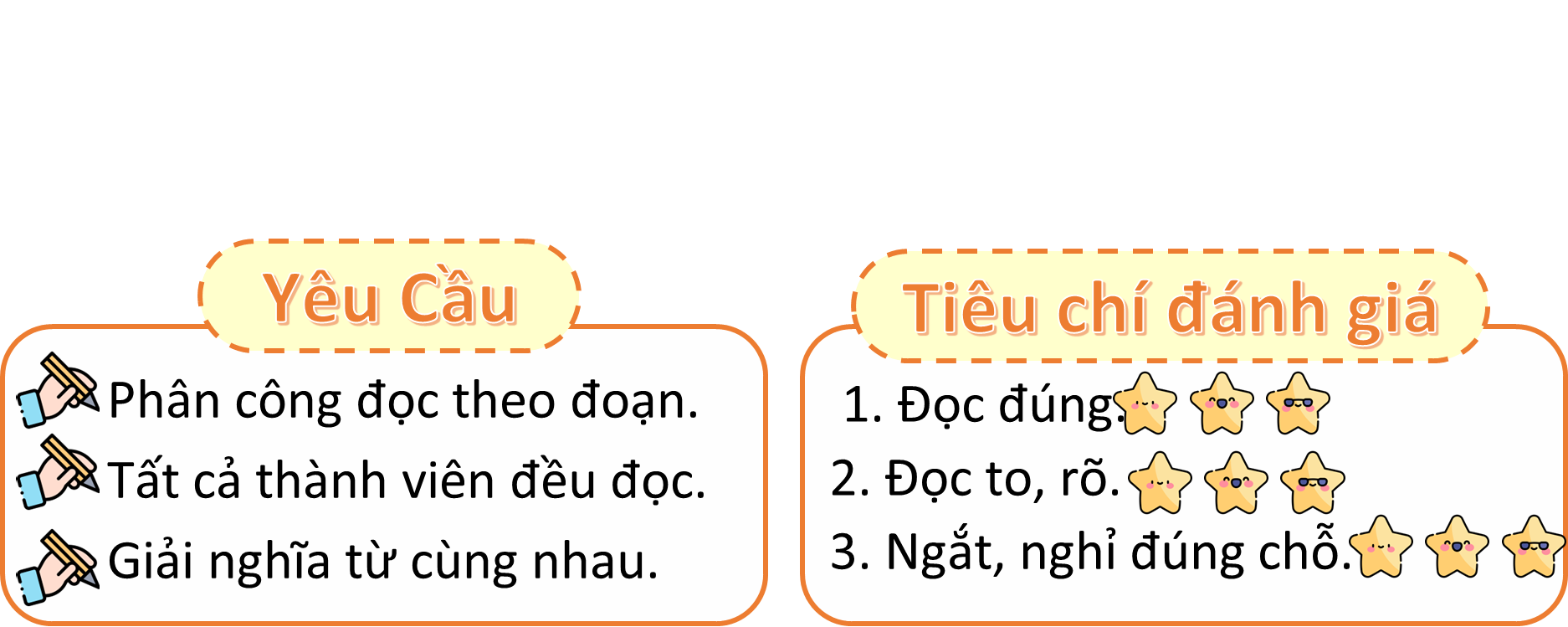